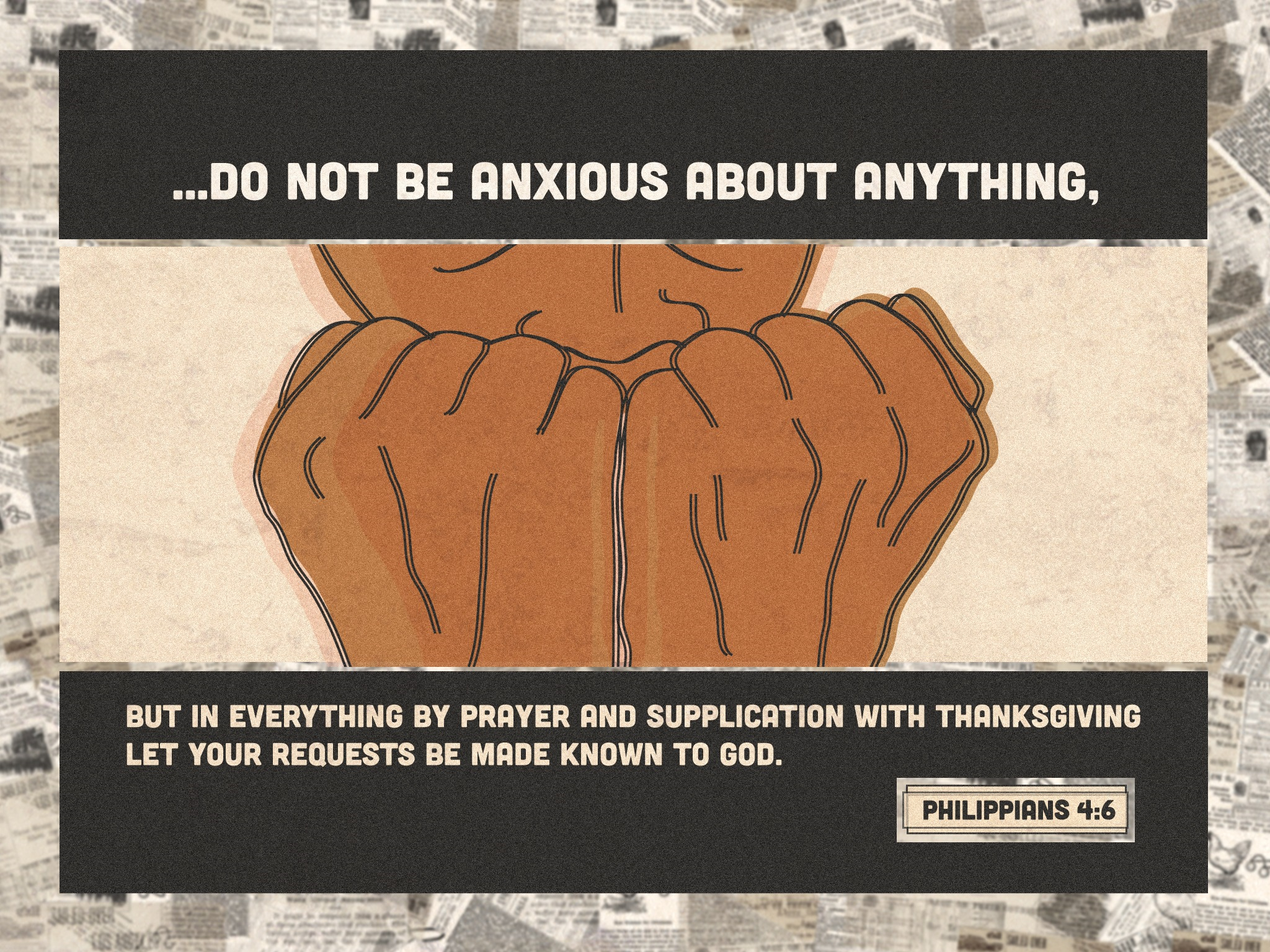 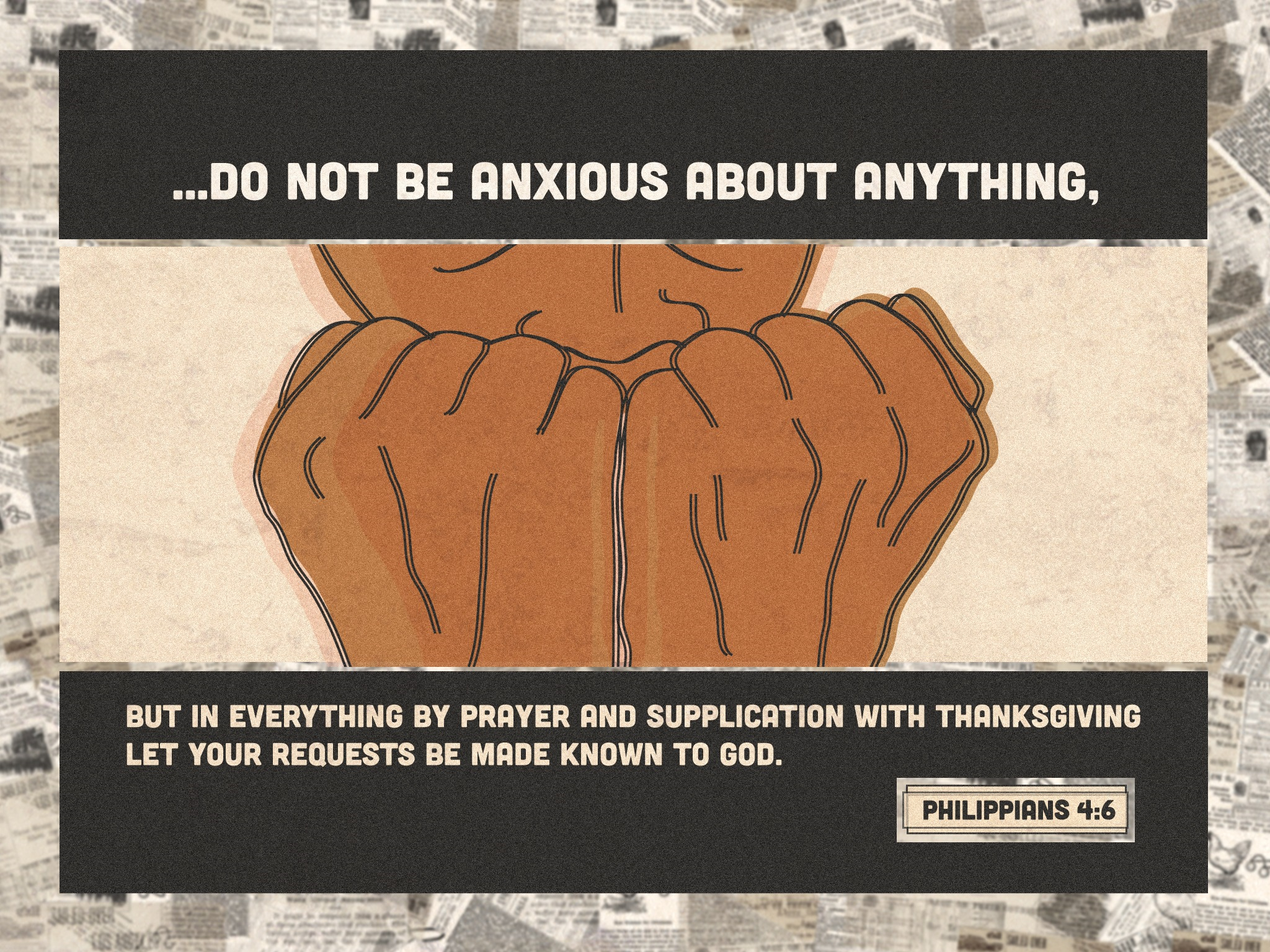 A lack of trust…
A dependence on self…
An impatient attitude…
Inability to focus…
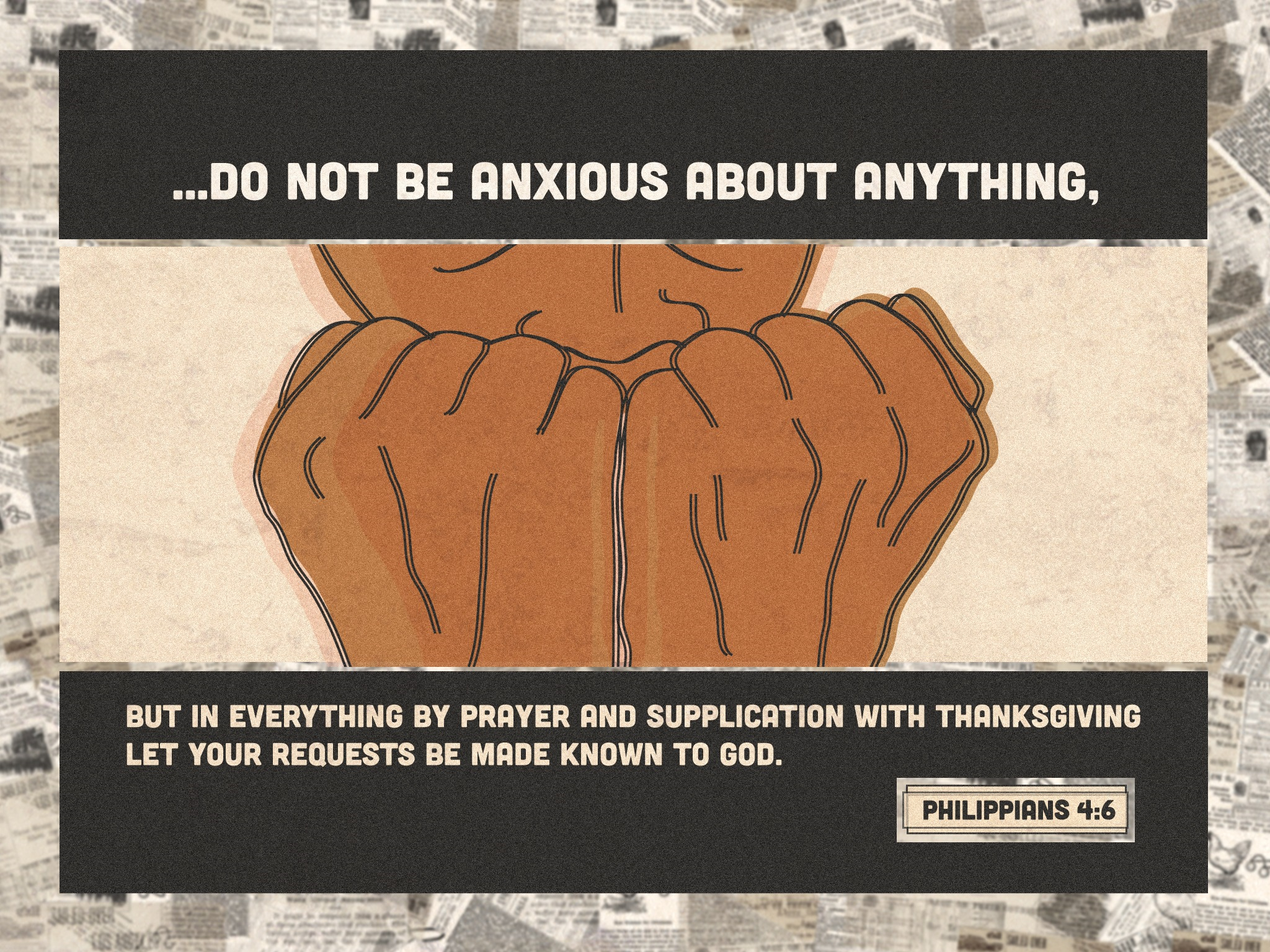 God is better equipped to handle every difficulty…
We have to remember—God is the one with the answers…
Trusting God with the physical lets us focus on the spiritual…
Letting God be the Judge is a load off our minds…
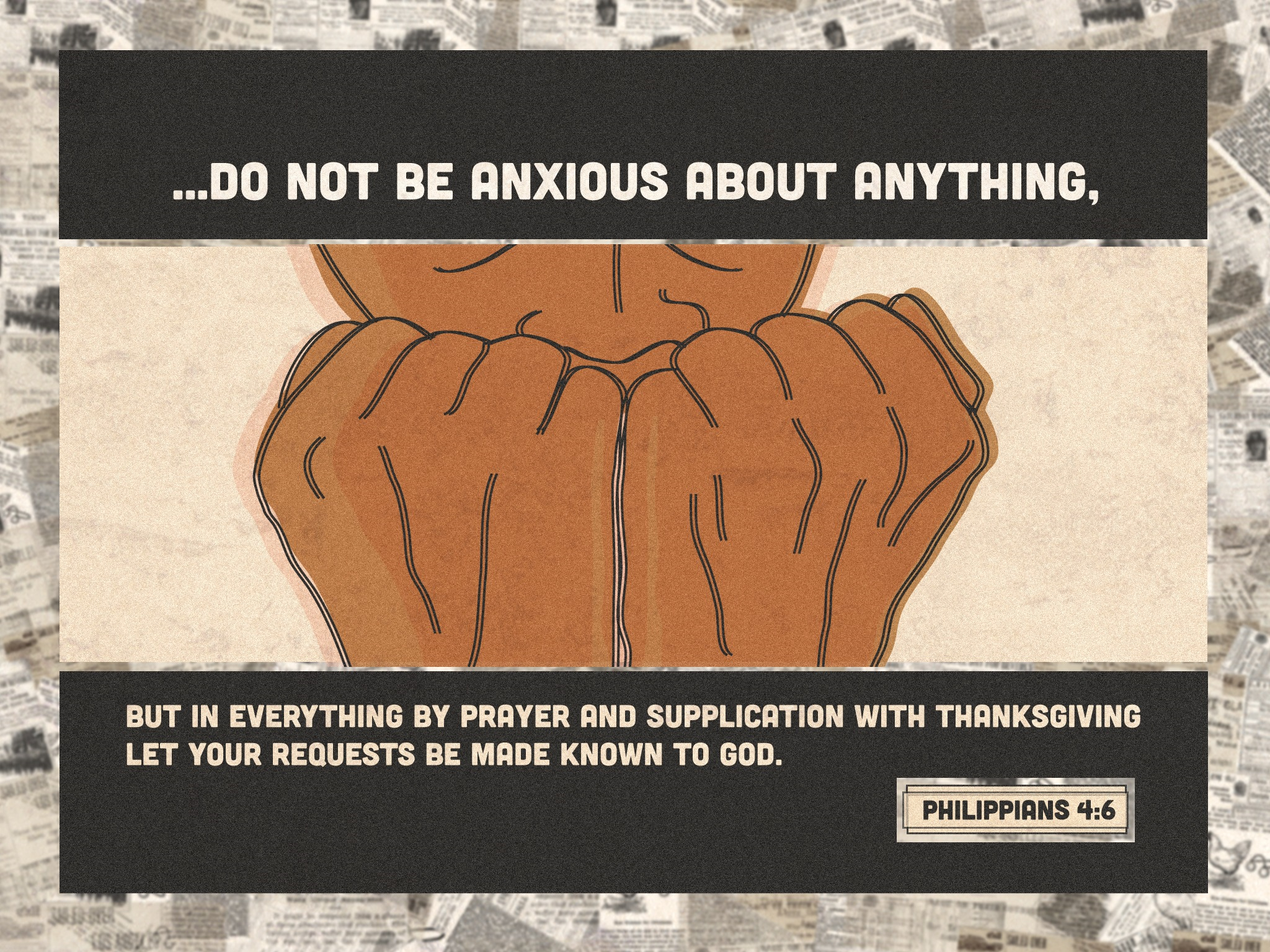 When we refuse to let anxiety go, we are communicating a lack of faith…
Anxiety leads us to make rash decisions when we should be still…
Anxiety quickly leads to discouragement…